South Africa and
the Right to the City
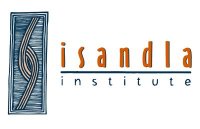 Methodology
Review of policy, legislation and relevant literature
Expert perspectives
		Isandla Institute compiled the South African case study by drawing on the input of experts working in the country’s urban sector. These included perspectives from civil society, academia and government institutions
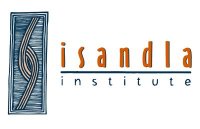 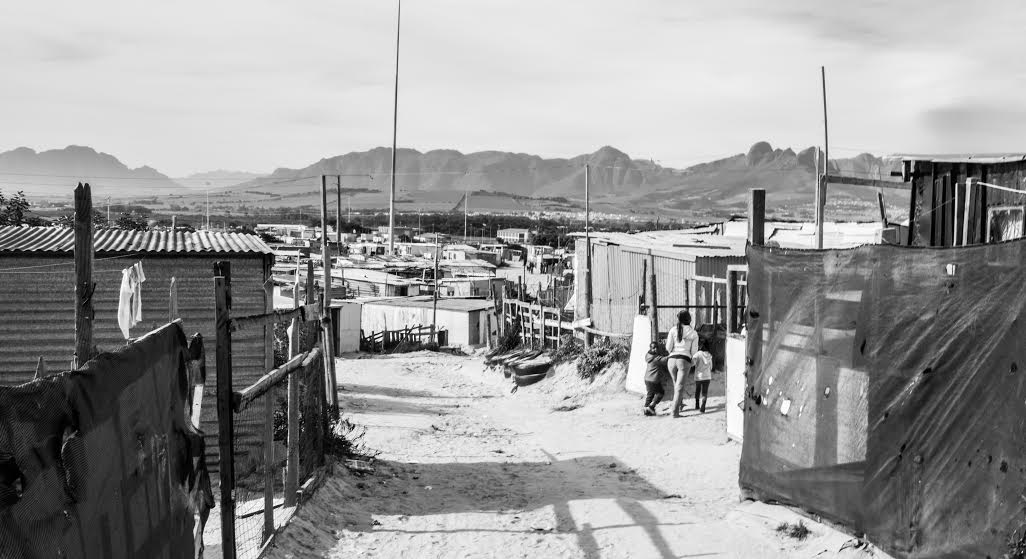 What is the Right to the City?
Drawing on the World Charter for the Right to the City, relevant literature and a consultative process with community-based organisations in Cape Town we understand the Right to the City to be a discourse that promotes:


the exercise of full citizenship

the democratic management of the city 

a recognition of the social function of the city and of urban property
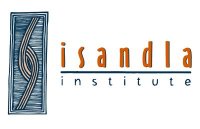 [Speaker Notes: In broad strokes, we define the Right to the City as a discourse that promotes the exercise of full citizenship, the democratic management of the city and the recognition of the social function of the city and of urban property. Appropriation and participation can be considered as two defining characteristics of the Right to the City. The discourse offers an alternative to the ‘city-as-merchandise’ and imagines the urban as a space where all life can thrive.]
Present 				         	               Future
Accountable and democratic systems of governance
Participatory planning and decision-making
The right to city making
The right to access city resources 
and opportunities
Safe and cheap public  transport
Redistributive& integrated land governance system and infrastructure investment
Inclusive, employment-creating and livelihood-supporting economies
The right to be in the city
Tenure security and infromal settlement upgrading
Sustainable livelihoods and food security
Administrative justice
Accessible and enabling public services, spaces and goods
[Speaker Notes: In 2011 Isandla Institute, along with Shack Dwellers International, hosted dialogues during which members of community-based organisations discussed the Right to the City and it’s relevance. The following graph was created out of that process. It shows that the Right to the City complex, and that it operates at multiple scales.]
Principles of the Right to the City
Urban planning and resource allocation
Active citizenship
Local governance
The right to full urban citizenship

Recognise and enable the agency and choices of the urban poor
Effective integration

Redress and redistribution

The social function of urban land and property

Recognise the differentiated effects of policy and practice on woman, youth and vulnerable groups

Taking cognisance of the dynamics of scale within the city-system

Sustainability and environmental justice
Commitment to collaboration and partnerships

Acknowledge the role and capacity of the state, especially at the local level

Efficiency in local governmental processes and resource use
In the South African context
Progressive policy environment where participation is recognised as a key component of democratic governance
63% of South Africans 
live in cities and towns
Hostility towards a perceived urban bias
There are approximately 
2700 informal settlements 
in South Africa
About 11% of South Africans live in them
vs.
urban
rural
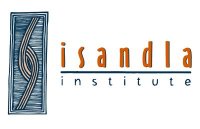 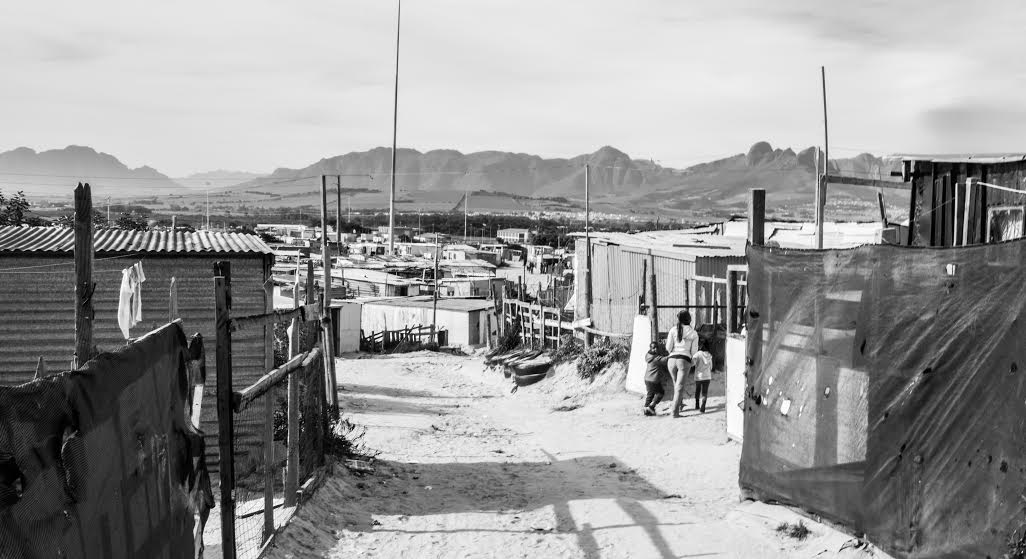 In the South African context
Mechanism with which to 
direct the energies 
of national, provincial and particularly local government
Language with which to 
frame and give weight 
to the struggles of the urban poor
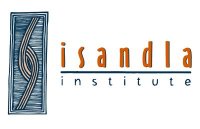 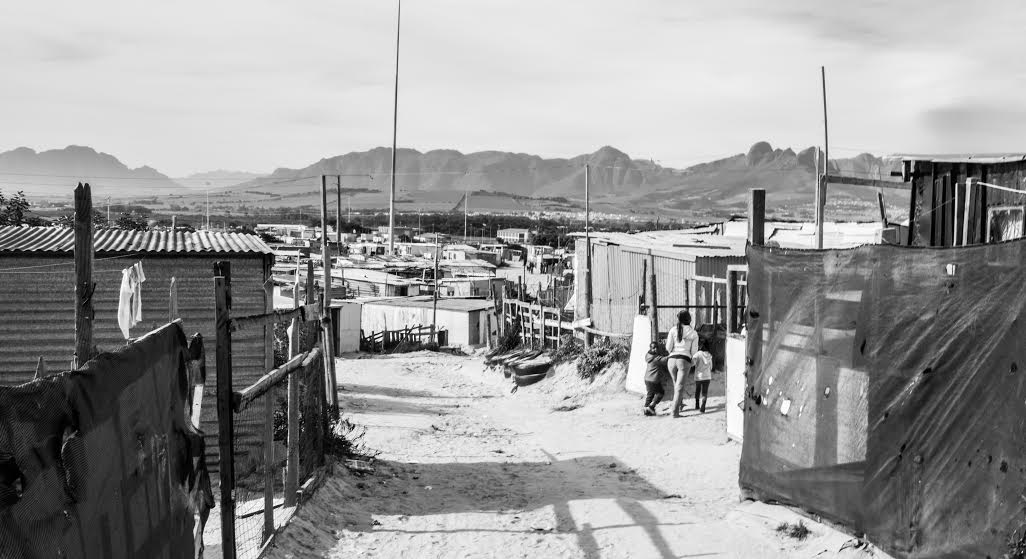 [Speaker Notes: The state of affairs in South African cities indicates a dire need for alternative strategies for urban development and management. But the policy environment suggests that institutionalisation might not be the best approach. Since there is no formal uptake of the notion of ‘the Right to the City’ in South Africa we’ve tried to assess the value of the language of the Right to the City, rather than it’s applicability as a right. Our analysis has also shown that it is unlikely that the Right to the City will be taken up in policy or legislation in the near future, and as such it is more useful understanding it as a framework through which to give structure to local struggles. The purpose of the case study was to investigate the opportunities for the Right to the City to add value.]
Existing debates
ARTICULATIONS WITH WORLD CHARTER
RELEVANT POLICY AND LEGISLATION
Guards against all forms of discrimination
The Constitution of South Africa (1997)
Makes provision for socio-economic rights such as the right to housing, water and social security
The National Housing Code (2009)
Outcome 8 (2010)
Encourages the use of public land for social development
National Development Plan: Vision for 2030 (2011)
Propagates participation, collaboration and partnership
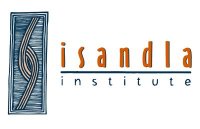 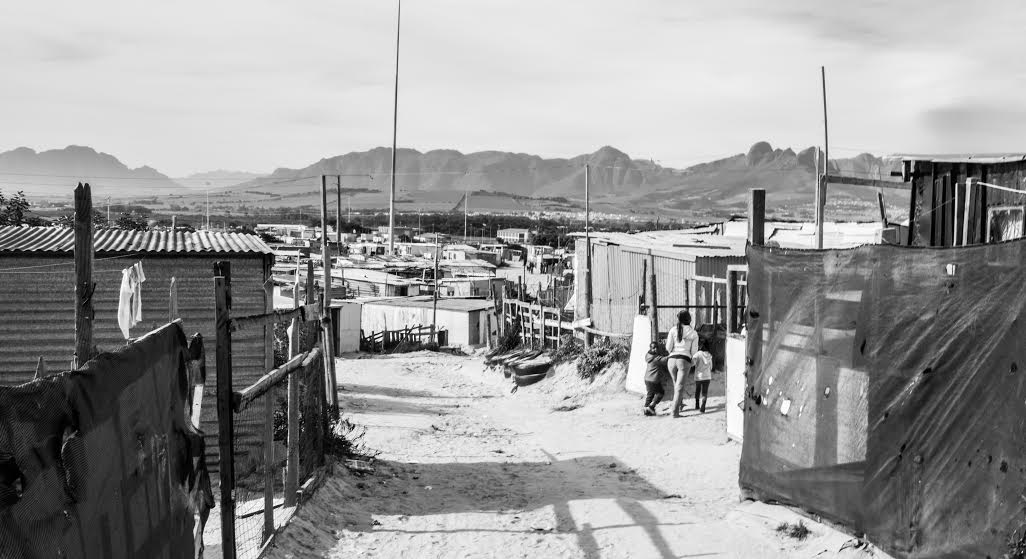 Existing debates
DIVERGENCE FROM WORLD CHARTER
RELEVANT POLICY AND LEGISLATION
Grounded in individual property rights and responsibilities, does not formally recognise the social function of land
The Constitution of South Africa (1997)
The National Housing Code (2009)
Citizenship tied to national identity
Outcome 8 (2010)
Right to work not yet promulgated in policy and legislation
National Development Plan: Vision for 2030 (2011)
Ambiguity about the urban
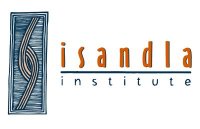 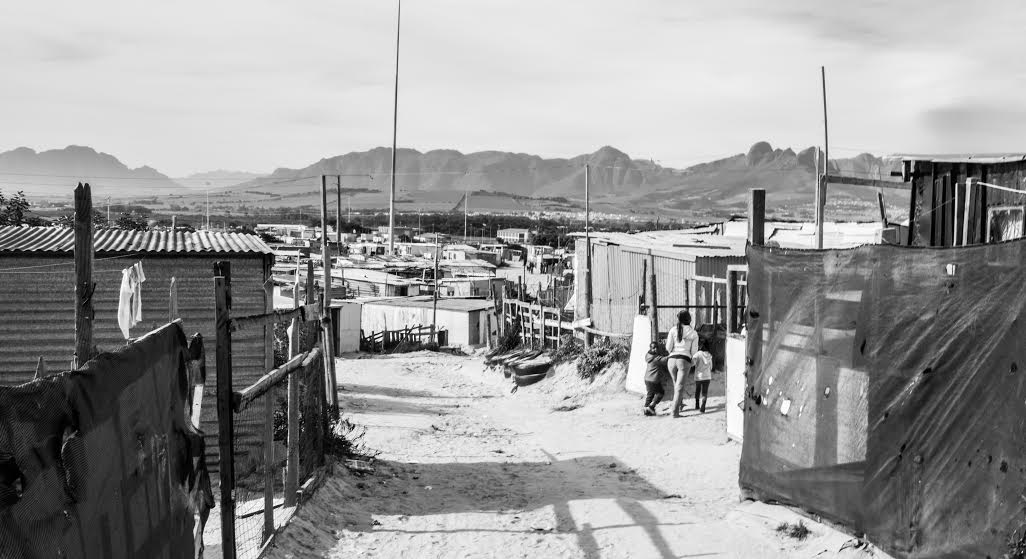 Manifestations of the Right to the City in South Africa
Legal right 
Rallying cry 
Development imperative
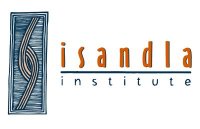 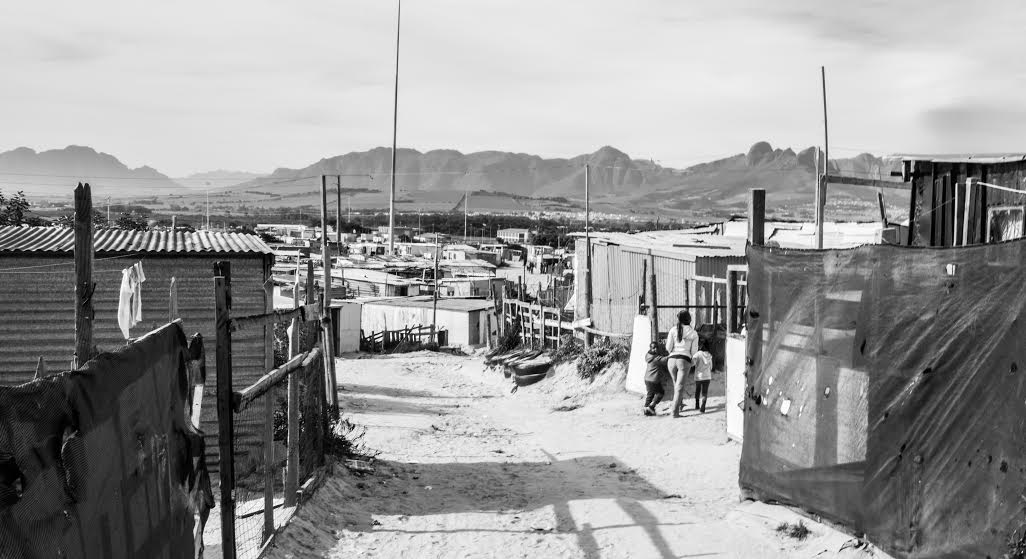 Manifestations of the Right to the City in South Africa
Legal right 
Rallying cry 
Development imperative
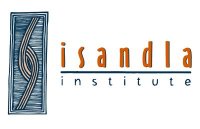 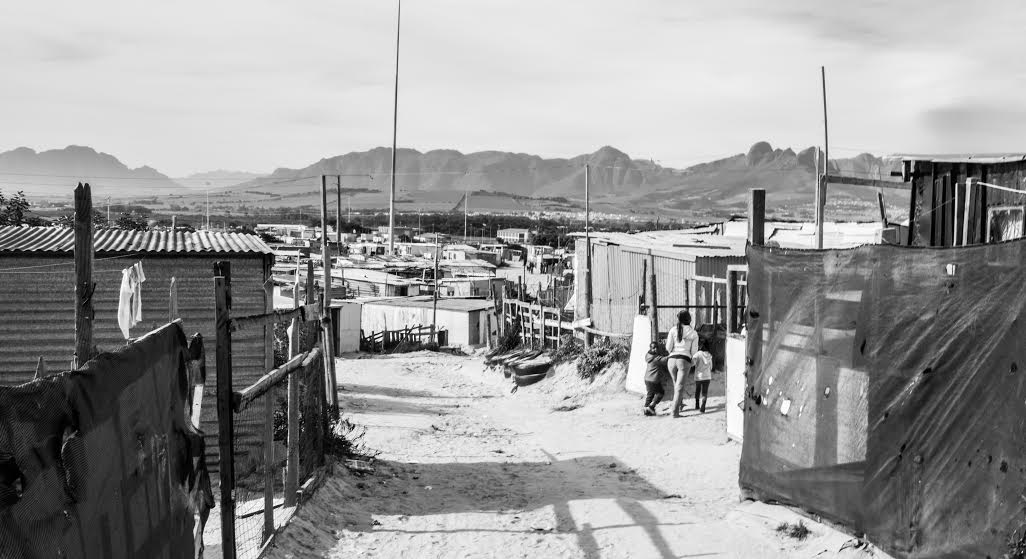 Manifestations of the Right to the City in South Africa
Legal right 
Rallying cry 
Development imperative
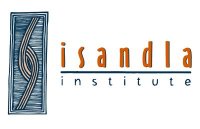 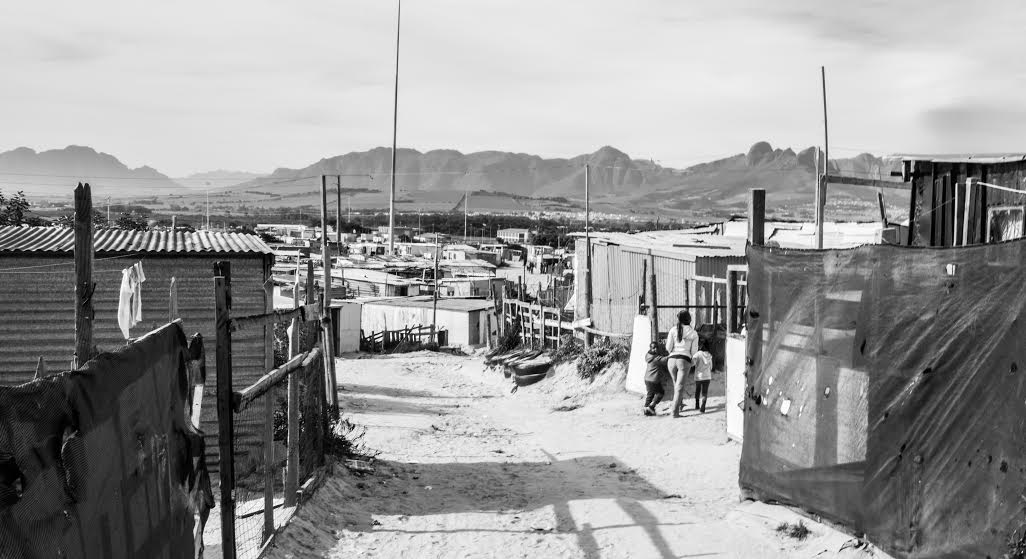 Tools and instruments
Participation ≠ substantial
Decline in public trust
Corruption
Elite capture
Radicalisation of relationships
Formal structures put in place to ensure citizen participation
Party politics
External agenda setting
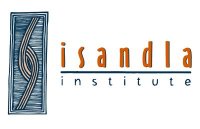 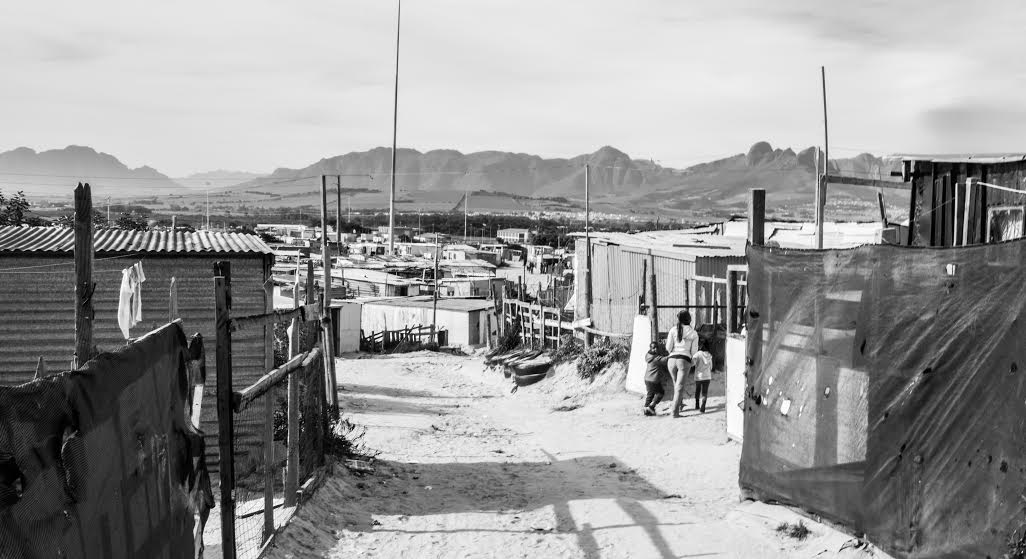 Tools and instruments
Substantial participation
Trust in institutions
Negotiation
Contestation
Corruption
A variety of coherent, innovative tools, methodologies and structures
Knowledge/expertise
Partnership, collaboration and co-creation
Elite capture
Party politics
Learning
External agenda setting
Intermediation
Public service ethos
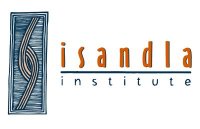 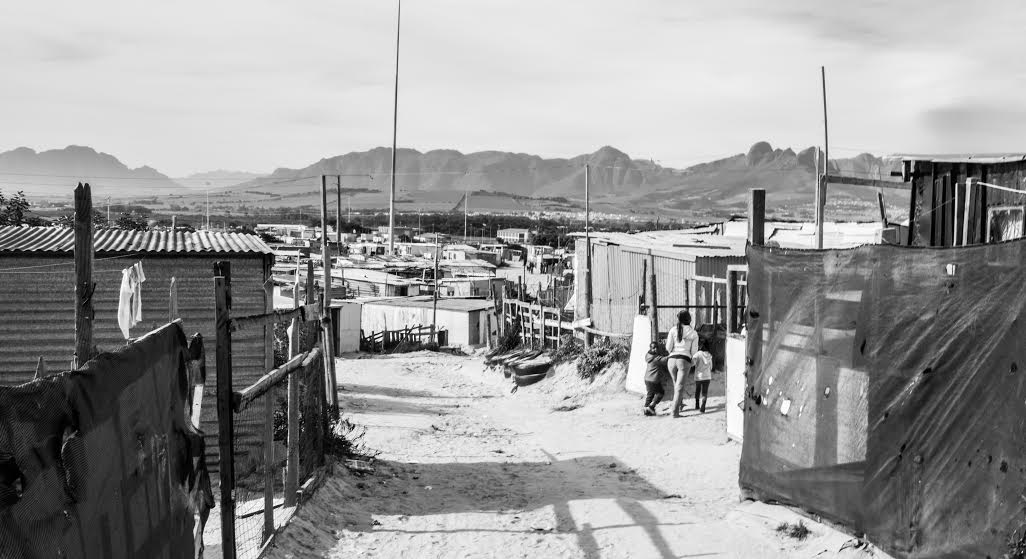 Present 				         	               Future
Accountable and democratic systems of governance
Participatory planning and decision-making
The right to city making
The right to access city resources 
and opportunities
Safe and cheap public  transport
Redistributive& integrated land governance system and infrastructure investment
Inclusive, employment-creating and livelihood-supporting economies
The right to be in the city
Tenure security and informal settlement upgrading
Sustainable livelihoods and food security
Administrative justice
Accessible and enabling public services, spaces and goods
Achieving the Right to the City in South Africa
INFORMAL SETTLEMENT 
UPGRADING
Incremental
COMMUNITIES OF PRACTICE
participatory
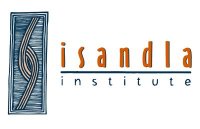 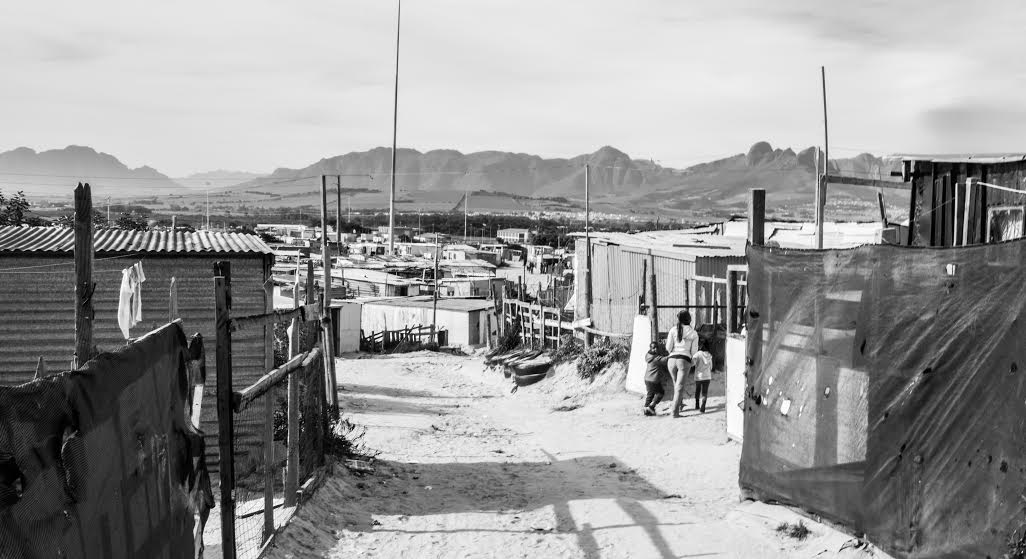 Final remarks
POTENTIAL FOR UPTAKE
UPTAKE TO DATE
No formal uptake at national, provincial or local level
What shape will the Right to the City take?

Mechanism for invigorating and directing institutional energies

Language to frame and give weight to local struggles
Existing progressive policy environment 

Is it feasible to advocate for the adoption of the Right to the City?

Will the Right to the City add value?
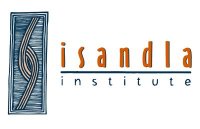 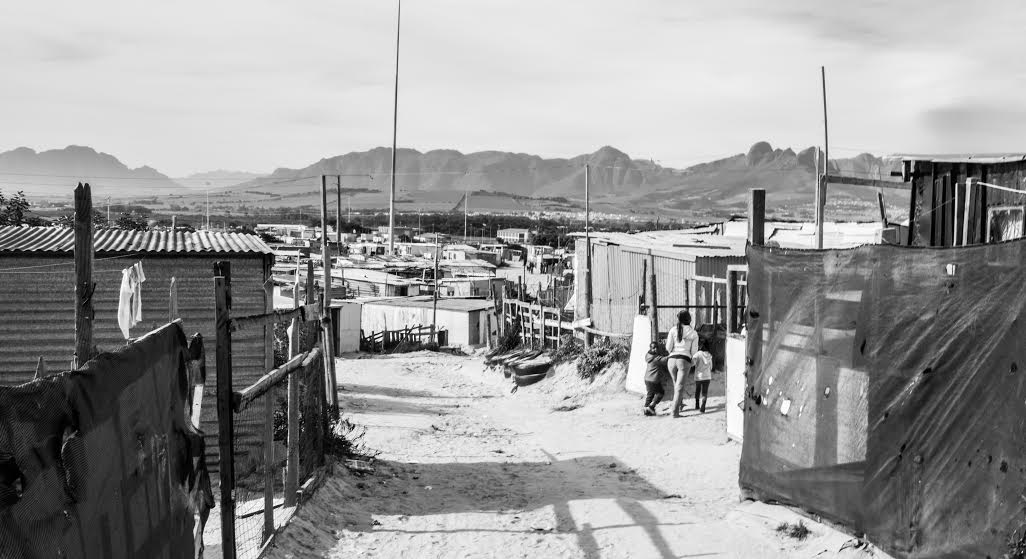 Thank you
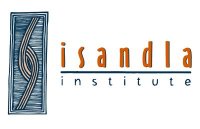